MATEMATIKA
6- sinf
MAVZU: MASALA VA TESTLAR YECHISH
SONLARNI TAQQOSLANG
Yozuvda raqamlar o‘rniga harflar qo‘yilgan.   Bir xil harflar bir xil raqamlarni ifodalaydi.
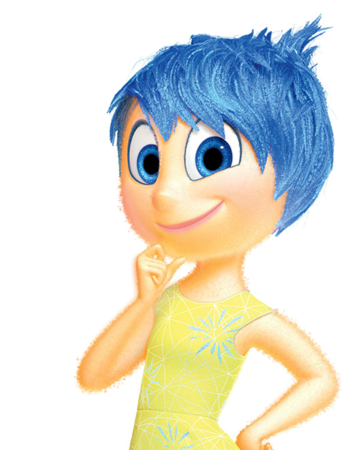 BALAND          PAST
>
<
– KO‘P          KAM
>
KATTA         – KICHIK
– UZUN         – QISQA
>
– KENG         – TOR
<
TEST 6
E) Mavjud emas
B) 17,5
A) -32,5
D) -15
Yechish:
1)  28 – 3,5 = 24,5
4) 17,5 + 15 = 32,5
= 245 : 14
= 17,5
2)  24,5 : 1,4
Javob: A
TEST 6
E)  -2 va -1
A) 0 va 1
D)  -1 va 0
B)  -0,9 va 0
Yechish:
-1
1
0
2
-2
Javob: D
TEST 6
5. Ifodaning qiymatini toping:
                     │- 81 │+ │-19│- 50
E)  50
A) 40
D)  -150
B) 150
Yechish:
│- 81 │+ │-19│- 50
= 81 + 19 – 50 =
= 50
= 100 - 50
Javob: E
TEST 6
6. Ushbu  4;  -1;  -4  va 1 sonlaridan qaysi biri koordinata to‘g‘ri chizig‘ida boshqalariga nisbatan o‘ngroqda joylashgan?
E)  1
A) 4
D)  - 4
B) -1
Yechish:
-4  < -1 < 1 < 4
Javob: A
766- masala
Qo‘sh tengsizlik o‘rinli bo‘lishi uchun ko‘p nuqta o‘rniga mos sonni qo‘ying:
3) -5 < … < 1
2) -4 < … < -1
1)  -1 < … < 2
Yechish:
1)  -1 < 0 < 2,
-1 < 1 < 2
-4 < -2 < -1,
2) -4 < -3 < -1,
-5 < -2 < 1,
-5 < -3 < 1,
3) -5 < -4 < 1,
-5 < 0 < 1
-5 < -1 < 1,
767- masala
Yulduzcha o‘rniga tengsizlik to‘g‘ri bo‘ladigan raqamni yozing:
0
1) – 302 < – 3 * 2
2) – 4,7 * 8 > – 4,718
mumkin emas
6
3) – 3 * 6 < – 356
768- masala
Yulduzcha o‘rniga raqamni qo‘ymasdan, sonlar orasiga mos tengsizlik belgisini qo‘ying:
>
1) – 44 * * …. – 47 * *
2) – * 42  …  – * *1 *
>
<
3) – * * *  …  0
770- masala
Eng kichik: 1) ikki xonali; 2) uch xonali; 3) to‘rt xonali; 4) besh xonali butun sonni yozing.
Yechish:
-99
1) Eng kichik ikki xonali butun son
-999
2) Eng kichik uch xonali butun son
-9999
3) Eng kichik to‘rt xonali butun son
-99999
4) Eng kichik besh xonali butun son
776- masala
7,5
Markaziy to‘g‘ri to‘rtburchakdagi sonni qolgan to‘rtburchakdagi sonlarga bo‘ling.
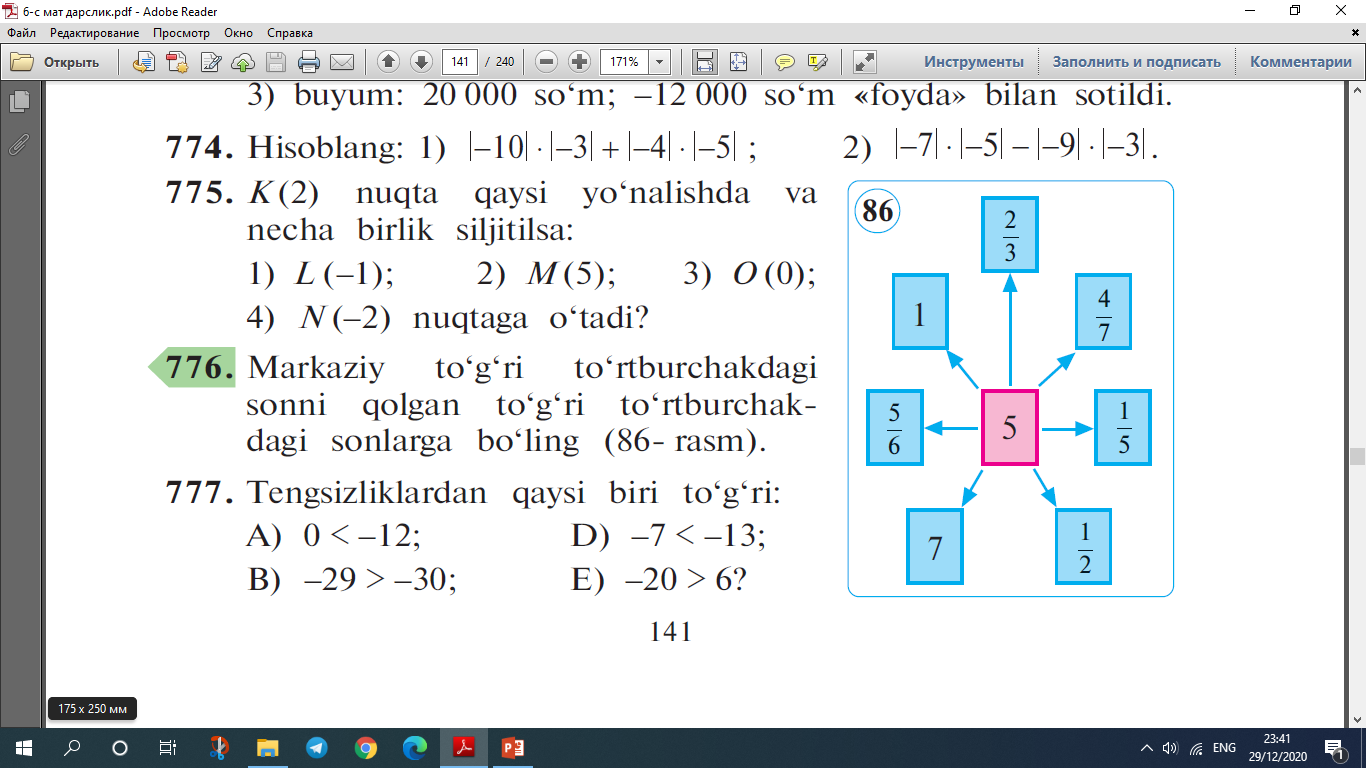 5
25
6
10
TEST
Agar a=-4 va b=1 bo‘lsa rasmda │a - b│ ga mos to‘g‘ri javobni ko‘rsating.
-4    -3    -2    -1     0      1     2     3      4
A)
-4    -3    -2    -1     0      1     2     3      4
B)
-4    -3    -2    -1     0      1     2     3      4
C)
Javob: C
MUSTAQIL  BAJARISH  UCHUN  TOPSHIRIQLAR:
Darslikning 141- betidagi    
771-, 772-, 773-, 774- masalalar va 6- test topshiriqlarini yeching.
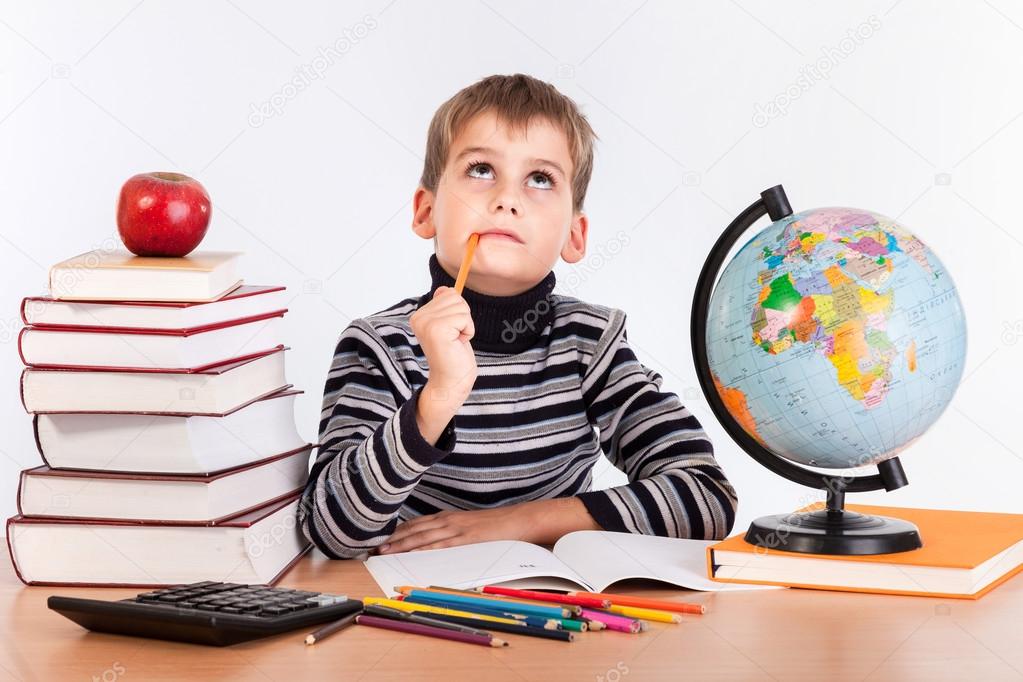